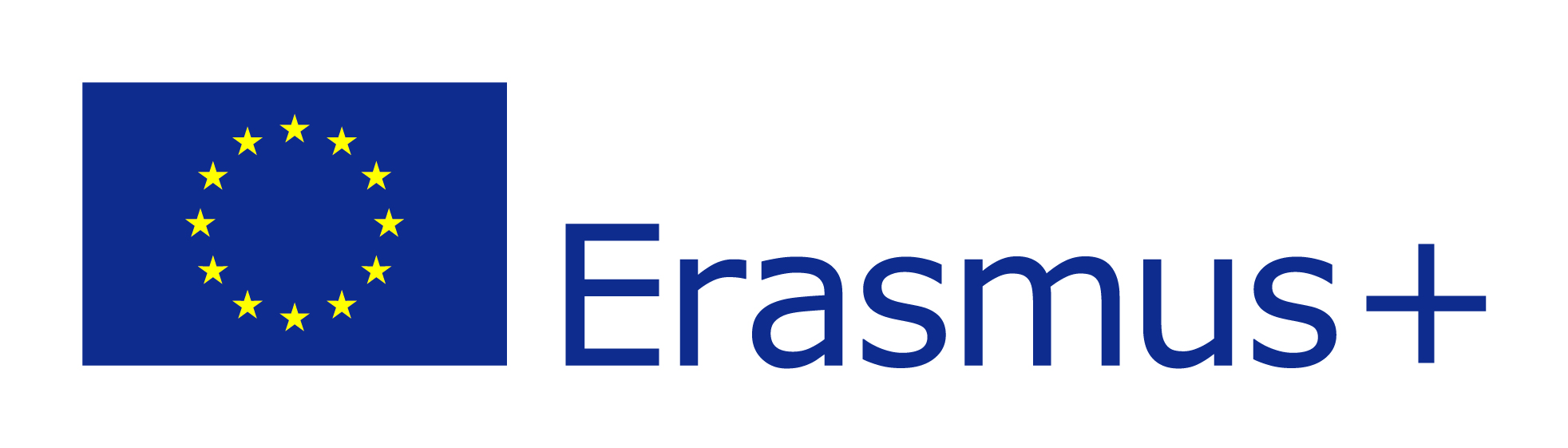 GOSPODARSKI POKAZATELJI REPUBLIKE HRVATSKE
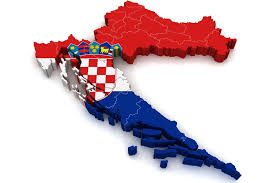 PROJEKT: EUROPSKI PODUZETNICI SUTRAŠNJICE
AKTIVNOST 4
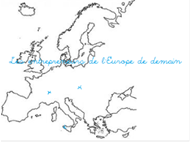 Gdje je problem?
među 15 najsporije rastućih ekonomija 2015.

razlozi: dugogodišnja recesija i visoka stopa nezaposlenosti
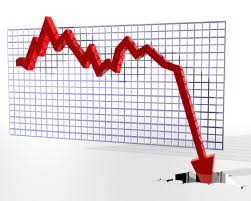 Gospodarsko stanje hrvatske nacije sredinom 2015. (u %)
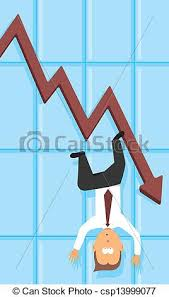 ekonomska nemoć i apatija 42%

ekonomska depresija 16%

strah od ekonomske katastrofe 14%

strah od ekonomskog sloma i propasti 7%
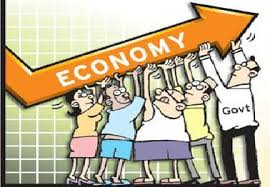 Oporavak na vidiku...
BDP (2015.)  89,76 mil. USD 
BDP raste treći kvartal zaredom (u drugom tromjesečju porastao za 1,2%)
BDP/stanovniku 20.873,00 USD
inflacija 0,7%
industrijska proizvodnja 1,9% viša u odnosu na prethodnu godinu
osobna potrošnja (svibanj 2015.) povećana za 4,1%
nezaposlenost
17,5% (travanj 2015.)  smanjenje tijekom ljetnih mjeseci zbog turističke sezone
građevina
rast za 1,2%
poslovna klima najpozitivnija od ulaska Hrvatske u EU
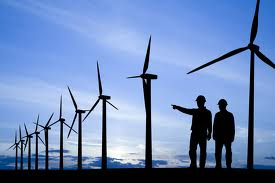 Industrija
Glavna industrija: 
Kemijska industrija
Strojni alati
Metalurgija
Elektronika
Aluminij, papir
Drvna industrija
Konstrukcijski materijali
Tekstil
Brodogradnja
Nafta i prerada nafte
Prehrambena industrija
Turizam
Zapošljava četvrtinu radne snage
83% industrije – prerađivačka industrija
2014. – porast industrijske proizvodnje za 1,3%
Svibanj 2015. – RH je bila među zemljama EU s najvećim rastom industrijske proizvodnje
Izvozna roba: 
Transportna sredstva
Strojevi
Tekstil
Kemikalije
Hrana
Gorivo
Izvoz: 12.37 mlrd. USD
Uvozna roba:
Strojevi
Transportna i električna oprema
Kemikalije
Gorivo i mazivo
Hrana
Uvoz: 20.98 mlrd. USD
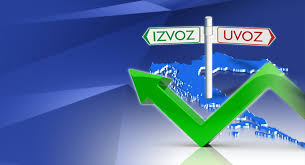 Turizam
Iznimno bitan za RH
18. svjetska destinacija na svijetu
Prvo polugodište 2015. godine – prihodi: 2 milijarde i 278 mil. €
	  - 7% više turista i 4,7% više noćenja
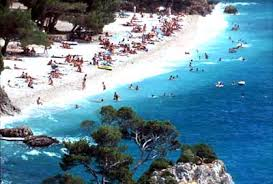 Ostalo
Promet – povoljan zemljopisni položaj – kopneni, vodeni, zračni
Trgovina 
posluje oko 38% gospodarskih subjekata
Zapošljava 15% zaposlenih
Ostvaruje 37% ukupnog prihoda i 17% ukupnih investicija
raspolaže naftom i plinom
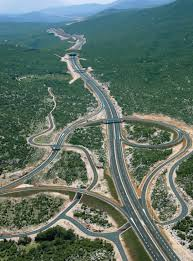 3,15 mil hektara poljoprivrednih površina – 2 mil se obrađuje
Razvijen uzgoj goveda, peradi i ovca
kulen, pršut, sir, vino
Poljoprivreda, šumarstvo i ribarstvo – 7,2% BDP-a
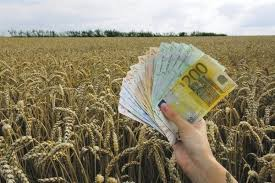 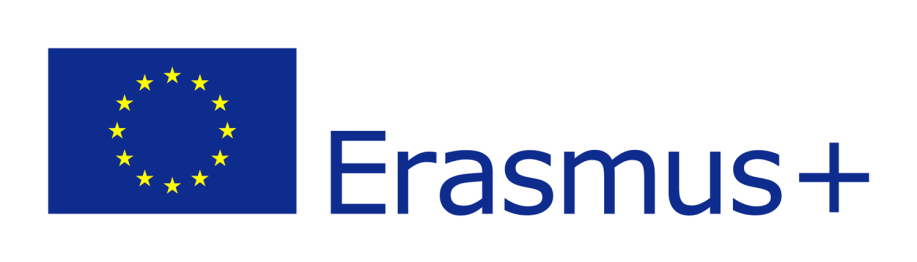 Izradili:

ERASMUS+ projekt „Europski poduzetnici sutrašnjice”, hrvatska grupa aktivnosti 3
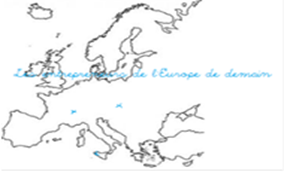